Figure 4. Defective forebrain axonal projections in Isl1-Cre;Celsr3f/− mice. (A and B) E18.5 sections ...
Cereb Cortex, Volume 26, Issue 7, July 2016, Pages 3323–3334, https://doi.org/10.1093/cercor/bhw132
The content of this slide may be subject to copyright: please see the slide notes for details.
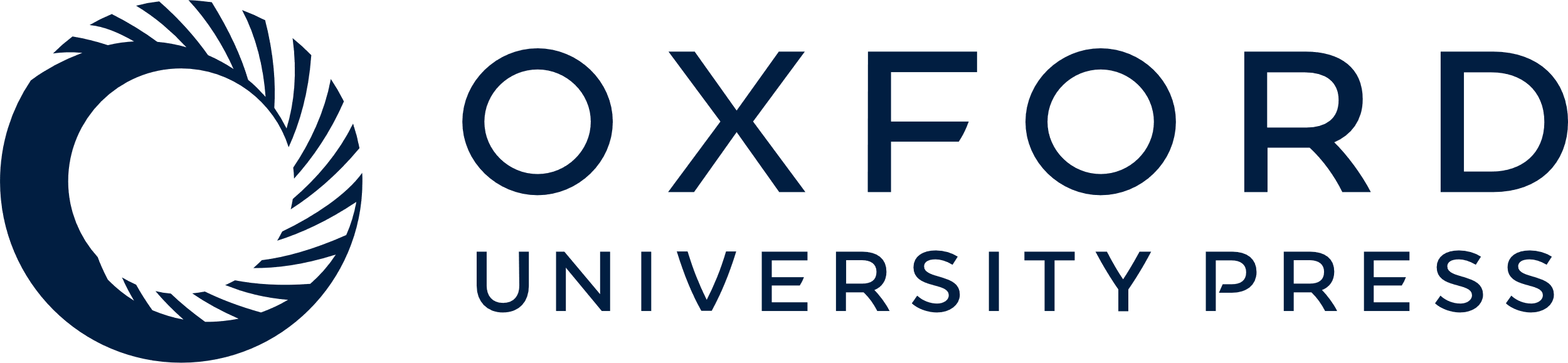 [Speaker Notes: Figure 4. Defective forebrain axonal projections in Isl1-Cre;Celsr3f/− mice. (A and B) E18.5 sections stained by NF antibodies. Unlike in control mice (A), in Isl1-Cre;Celsr3f/− mutant mice (B), fibers looped aberrantly in the middle area of the ventral telencephalon (arrow) and were misrouted at the level of the DTJ (arrowhead). (C–F) DiI tracing at P0. Upon DiI injection in thalamus (Th), unlike in control brain (C), in mutants, only a minority of thalamic axons followed a normal path (D, arrow) and many were misrouted ventrally (D, arrowhead). Upon DiI injection in cortex (Ctx), cortical axons traversed the internal capsule (IC) in the control (E) and retrogradely labeled neurons were seen in thalamus. In contrast, in Isl1-Cre;Celsr3f/− mice, cortical axons stalled and formed whorls (F, arrowhead), and rare thalamic neurons were labeled (F′). (G and H) Unlike control axons (G), mutant corticospinal axons (H), traced using Thy1-YFP at P20, formed whorls in the IC (arrowheads), and some projected aberrantly to thalamus (arrow). (I–L) Cortical barrels in P7 tangential and coronal sections stained with anti-VGLUT2. In the control, barrels were well organized (I and K). In mutants with partial phenotype (J and L), barrels were blurry although a few were visible and their anatomical localization was preserved. Scale bars: 500 μm (A–F and I–J); 200 μm (G–H and K–L).


Unless provided in the caption above, the following copyright applies to the content of this slide: © The Author 2015. Published by Oxford University PressThis is an Open Access article distributed under the terms of the Creative Commons Attribution Non-Commercial License (http://creativecommons.org/licenses/by-nc/4.0/), which permits non-commercial re-use, distribution, and reproduction in any medium, provided the original work is properly cited. For commercial re-use, please contact journals.permissions@oup.com]